Kunnskapsbasert praksis 
Karin Gustavsen, seniorrådgiver i KORUS Sør. 
Sosionom, sosiolog, samfunnsforsker og førstelektor
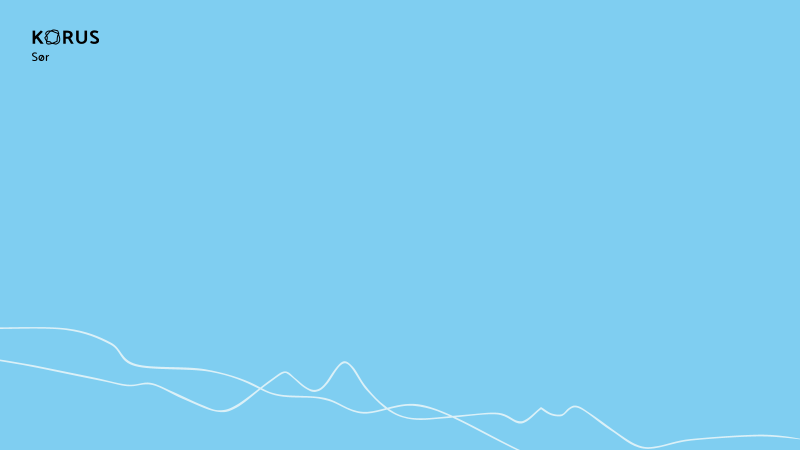 Kunnskapsbasert praksis (KBP) er å ta faglige avgjørelser basert på systematisk innhentet forskningsbasert kunnskap, erfaringsbasert kunnskap og brukerens ønsker og behov i en gitt situasjon. 
https://www.helsebiblioteket.no/innhold/artikler/kunnskapsbasert-praksis/kunnskapsbasertpraksis.no?utm_source=rss&utm_medium=rss&utm_campaign=matching
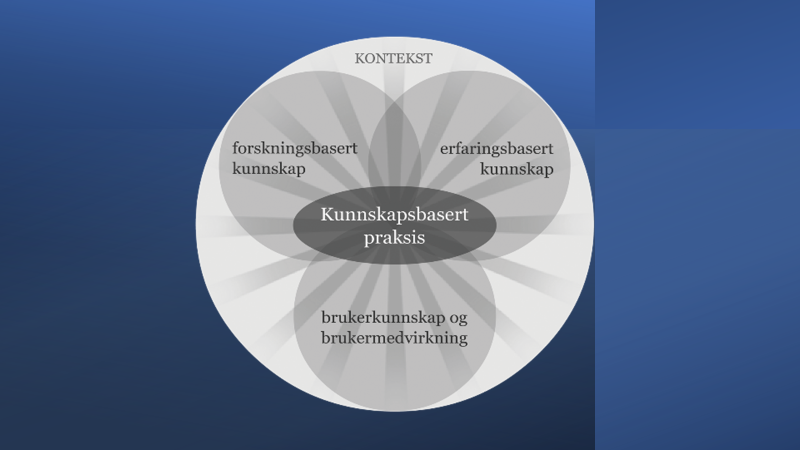 Kunnskapsbasert praksis
Trinnene i kunnskapsbasert praksis
Kunnskapsbasert praksis presenteres gjerne som en prosess i seks trinn. Hvert trinn er viktig i ditt daglige arbeid.
Trinnene i kunnskapsbasert praksis:
Refleksjon over egen praksis
Formulere spørsmål (spørsmålsformulering)
Finne forskningsbasert kunnskap (litteratursøk)
Kritisk vurdere forskningen
Anvende forskningsbasert kunnskap med erfaringsbasert kunnskap og brukerens behov
Evaluere egen praksis
Trinnene i KBP | KBP på tvers – YouTube
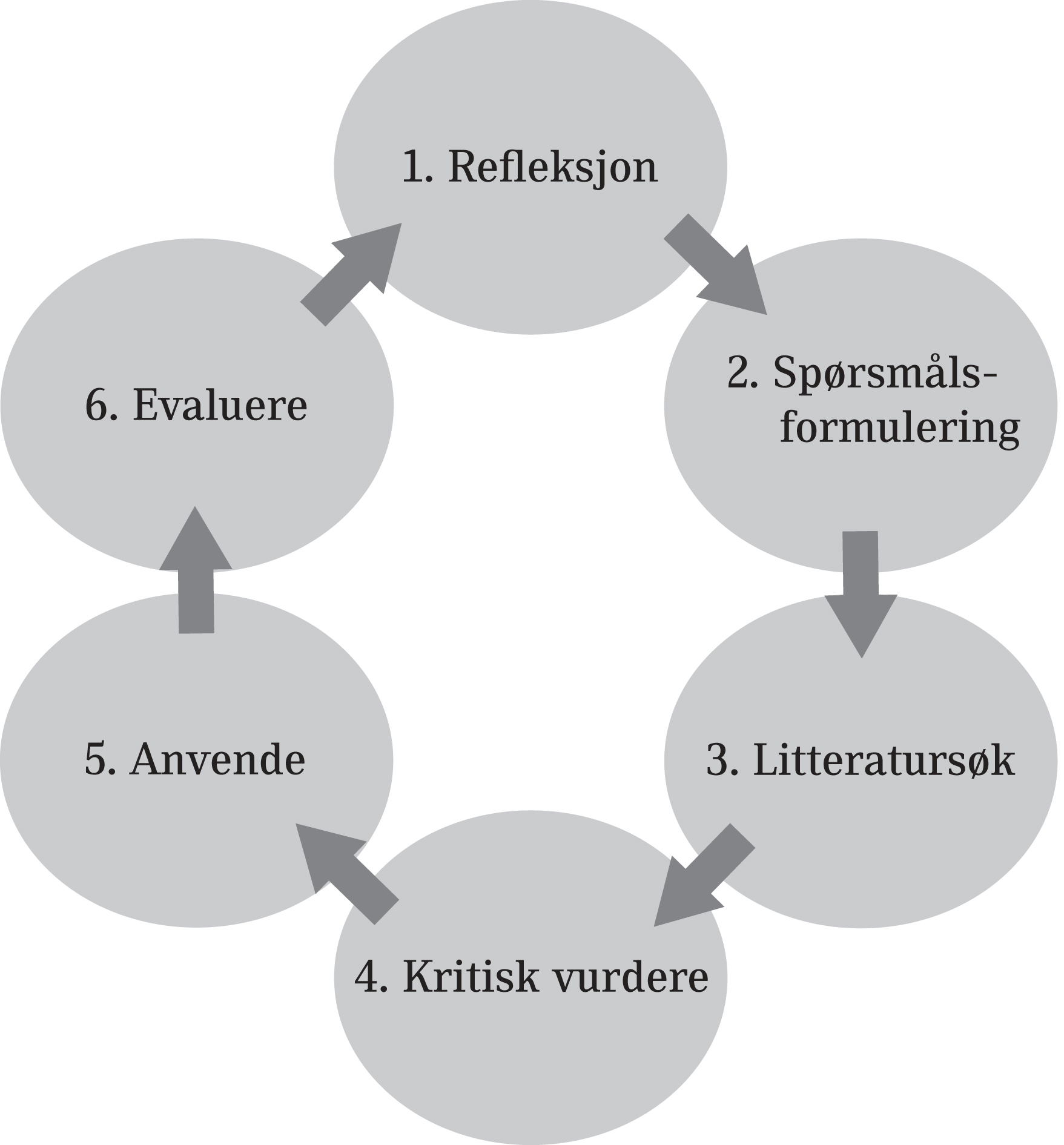 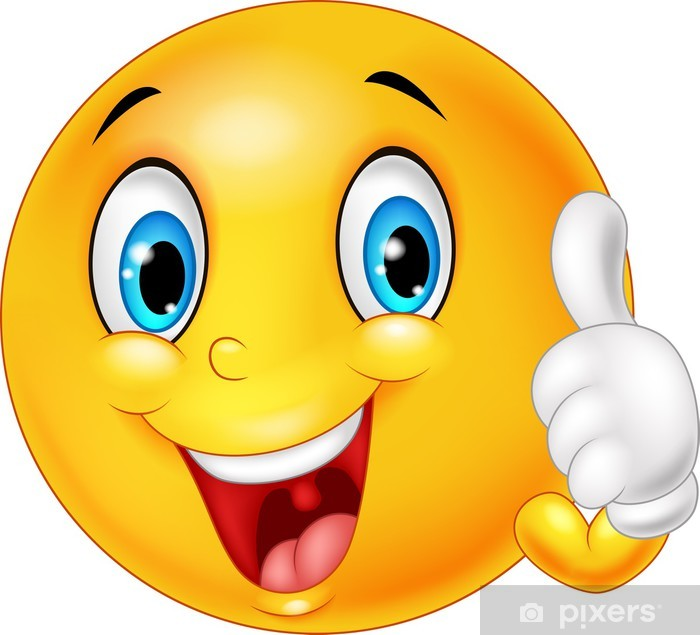 Integrert arbeidsform
Kumulativ
Systematikk
Arild Bjørndalen: 
Kunnskapsbasert praksis er demokratisk praksis
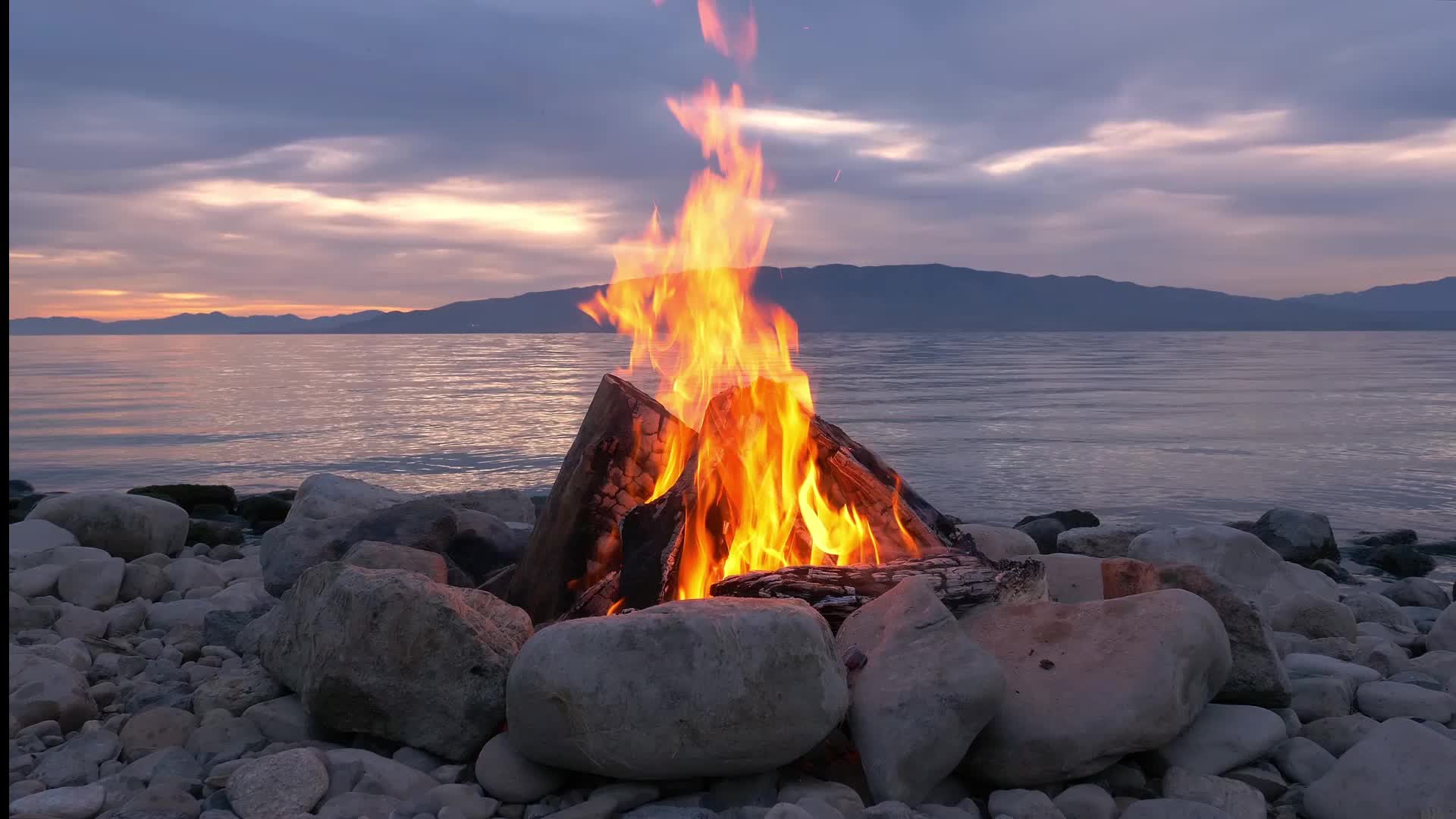 Kort om hva KORUS gjør på området:
Praksisnær FoU
2017 – 2022: 
Internt ved KORUS Sør, landets KORUS, Helsedirektoratet, dialog med kommuner. 
2022:  
Pågående arbeid ved landets KORUS. 
KORUS Sør: Rapport fra kommunedialogen i 2021 fremlagt for kommunene før ny dialog i 2022:  Enighet om etablering av Faglig Forum For Kunnskapsbasert Praksis.     
Meir praksisnær kunnskap
Forsker Sigurd Haga 20.03.2015: https://khrono.no/praktorgrad-hogskolar-praktikarar/meir-praksisnaer-kunnskap/128260

Kunnskapsministeren bør etablerer eit insentivsystem som er direkte sikta inn mot utviklinga av profesjonsutdnninganes faglege eigenart og høgskolens primærpersonar. Konkret kan dette skje ved å oppretta eit alternativt og likeverdig meritteringssystem i tillegg til doktorgradsmodellen. Dette alternativet har eg valt å kalla praktormodellen, jf. det aristoteliske begrepsparet praxis – phronesis.  Praktor blir då eit begrep for den erfarne, reflekterande, vidsynte og kloke praktikaren. Ein fagutviklingsmodell med praktorgrad, vil, innafor det eksisterande lov- og regelverket, kunne bli eit kraftig insentiv på praksisfaga sine premissar.
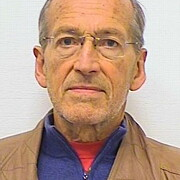 Dersom vi anvender kunnskapstriangelet systematisk, bidrar vi også til å styrke den praksisnære kunnskapens status og posisjon.
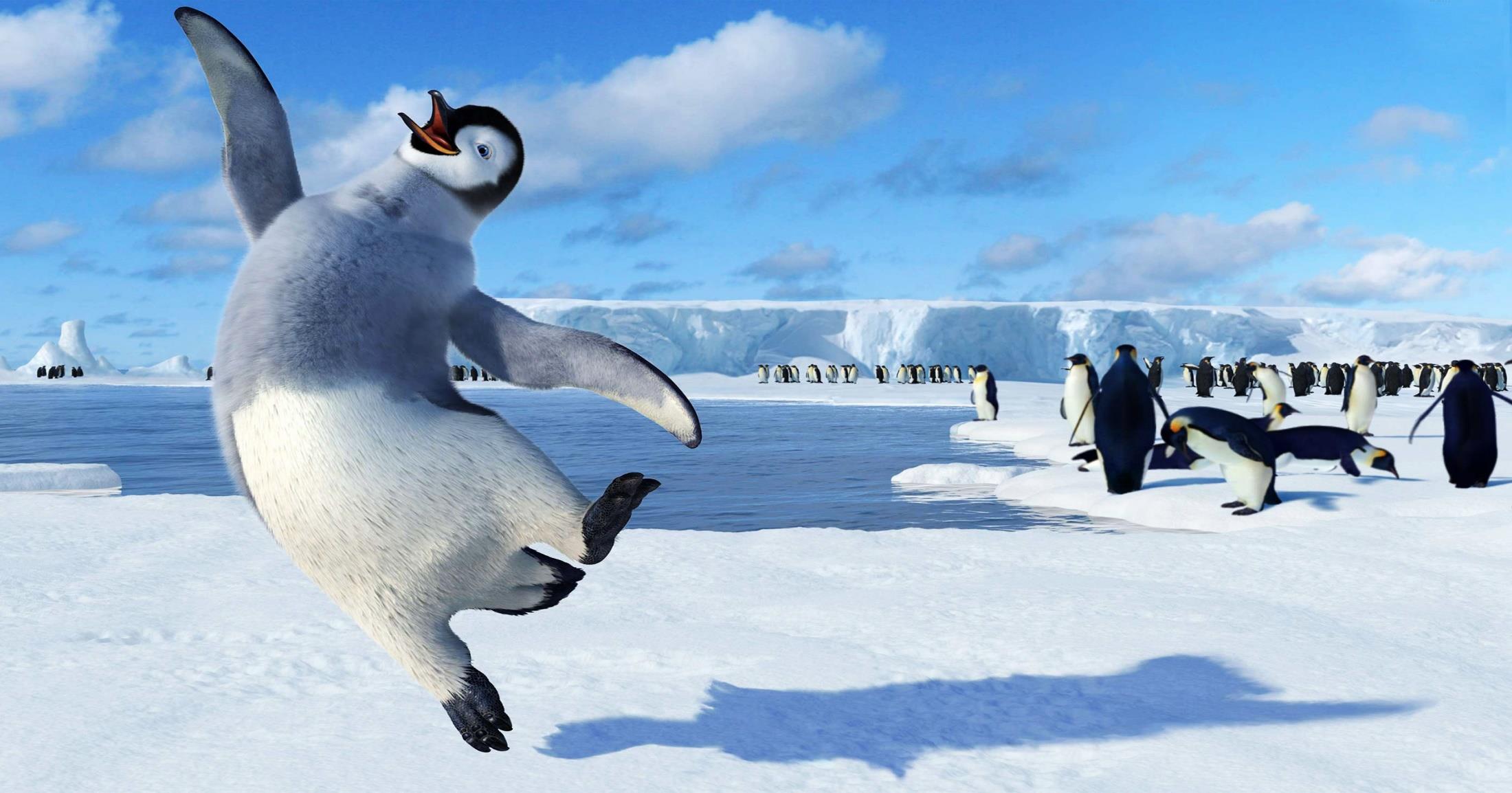